2eme biennale artistique de Saint-Nicolas (ARC-C AFF DIV 0338)
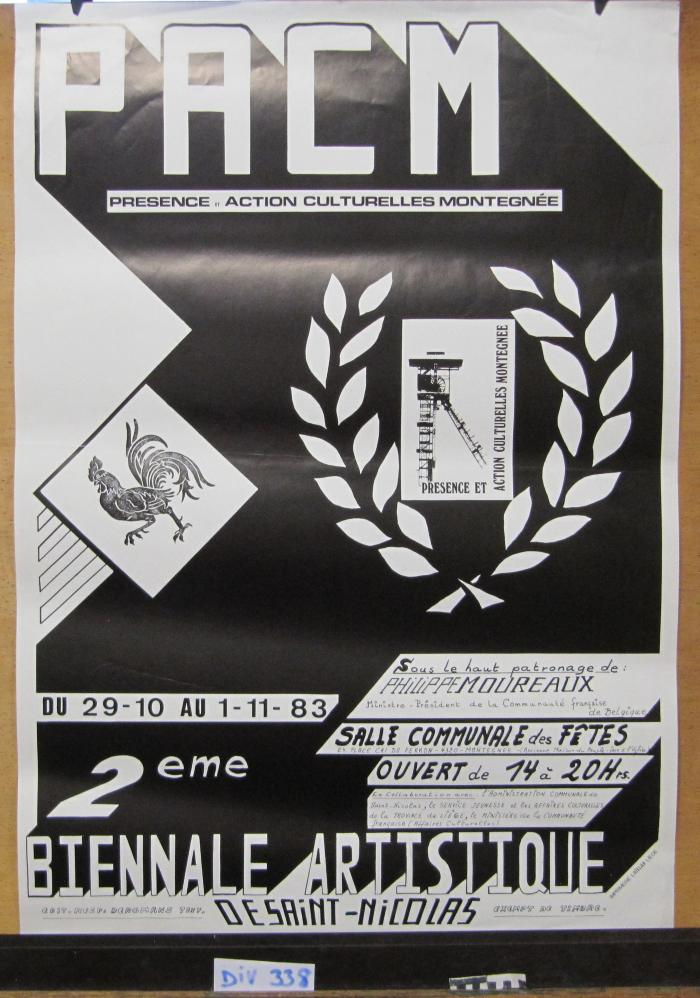